User Needs Analysis Pilot Interviews & Workshops
Task Analysis
Use Cases
Product Conceptualisation 
&
Mockups
Requirements
Analysis
Pilot Definition Plan
Existing Sources for Requirements

DoW & ICT Objectives
Literature
Related Projects
Requirements
Specification
Product Validation and Evaluation
Product Vision
WP3 Development
WP4 Development
Product Implementation V1 Scenario Management System
Common Services
Pilots
Product Validation and Evaluation V1
Requirements
Refinement
Pilot Definition Plan V2
Product Validation and Evaluation V2
Requirements
Specification V2
WP3 Development
V2
WP4 Development
V2
D5.1.[1-2]
Stockholm Pilot Definition Plan
D6.1.[1-2]
Wuppertal Pilot Definition Plan
D7.1.[1-2]
Linz Pilot Definition Plan
D7.1.[1-2]
Linz Pilot Definition Plan
Pilot Requirements
D3.2.[1-3]
Product Implementation
D2.1
Validation Plan
D3.1.[1-2]
Requirements Document
D3.3.[1-4]
Scenario Management System
D2.2.[1-3] Validation and Evaluation Report
D4.1.[1-3]
Concerted Approach Report
D4.2.[1-3]
Rainfall Downscaling Service
D4.3.[1-3]
Hydrological Downscaling Service
D4.4.[1-3]
Air Quality Downscaling Service
D3.1.1
Requirements Document V1
D2.1
Validation Plan
D5.3.1 Stockholm Product Validation Report 1
D6.3.1 Wuppertal Product Validation Report 1
D7.3.1 LinzProduct Validation Report 1
D8.3.1 Czech Product Validation Report 1
D2.2.1 Validation and Evaluation Report 1
D3.1.2
Requirements Document V2
Generalised User Requirements
(D3.1.1)
Pilot Interviews
Pilot Users
(Pilot Definition Plans)
Task Analysis
User Tasks
(Pilot Definition Plans)
Requirements Analysis
Detailed pilot specific user requirements
(D3.1.1 Annex)
Use Case Analysis
Use Cases
(Pilot Definition Plans)
Generalised User Categories
(D3.1.1)
Common Service
Hydrological Runoff Downscaling
Wuppertal
Stockholm
SPS
WMS
Common Service
Air Quality Downscaling
Common Service
Rainfall Downscaling
Local Models
and Data Sources
SOS
WFS
CzechRegion
Linz
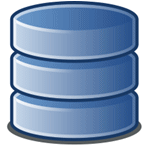 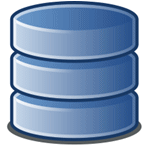 PilotUse-Cases
Common ServicesRequirements
generalise
influence
formalise
SUDPLANPlatform Requirements
PilotRequirements
generalise
formalise
DoW & ICTRequirements
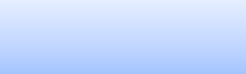 DoW
&
ICT
Requirements
(REQ
-
DOW)
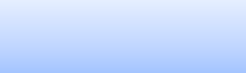 User Requirements
(
REQ
-
USR)
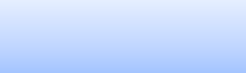 Technical Requirements
(REQ
-
TEC)
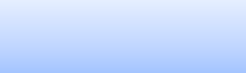 Developer Requirements
(REQ
-
DEV)